Introduction To 
Biostatistics
1
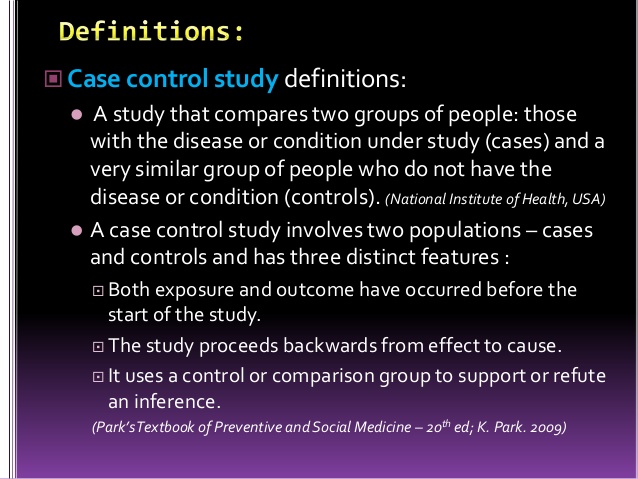 2
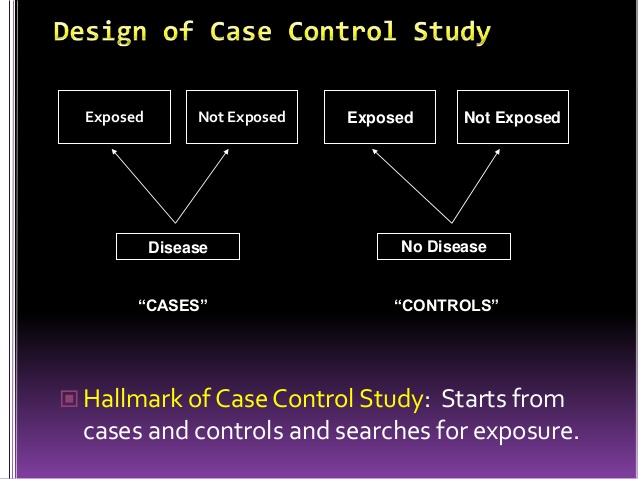 3
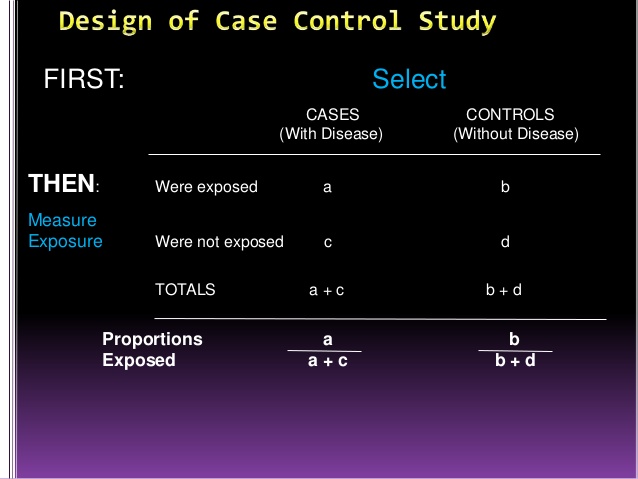 4
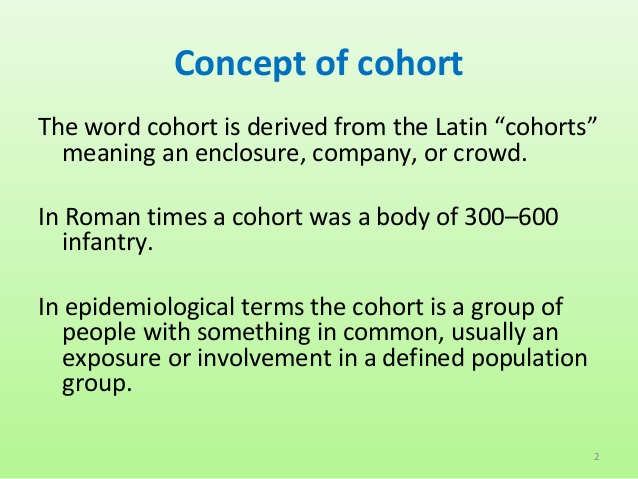 5
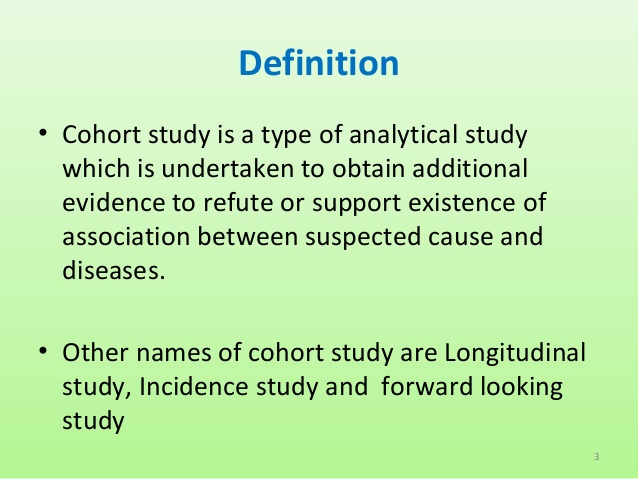 6
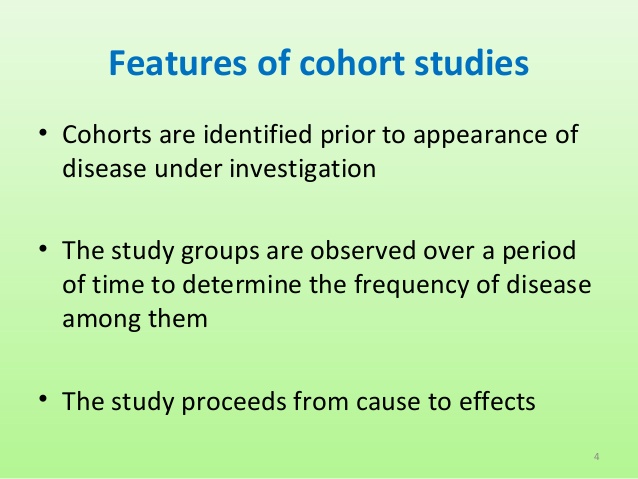 Text Book  :   Basic Concepts and Methodology for the Health Sciences
7
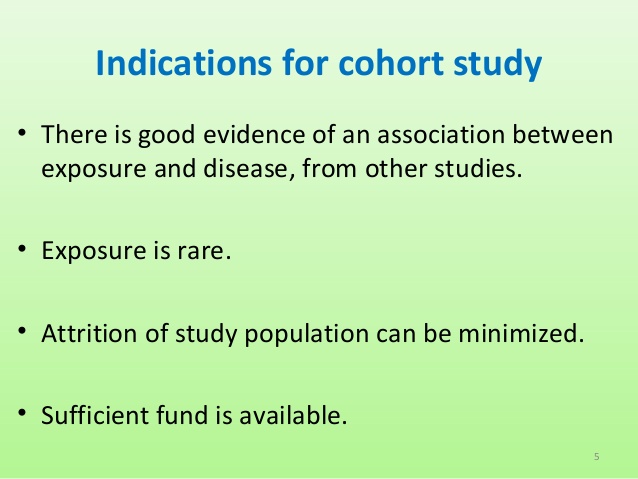 Text Book  :   Basic Concepts and Methodology for the Health Sciences
8
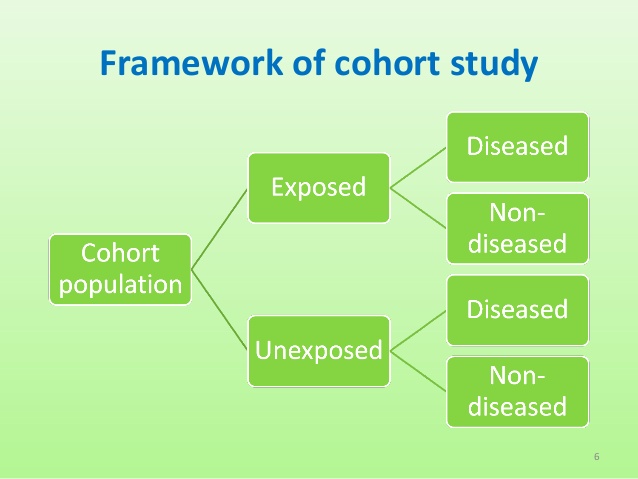 Text Book  :   Basic Concepts and Methodology for the Health Sciences
9
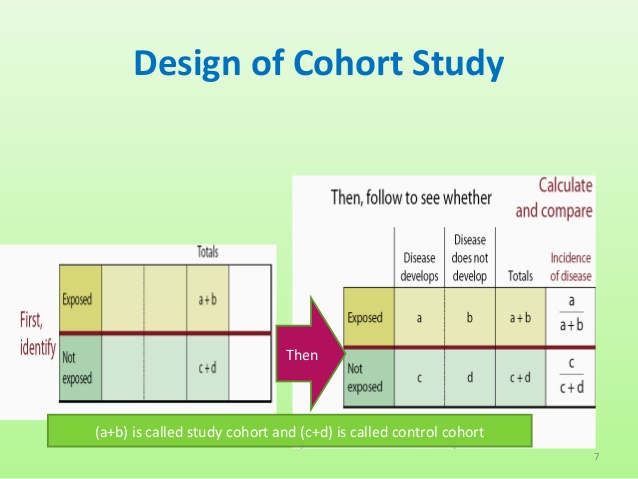 Text Book  :   Basic Concepts and Methodology for the Health Sciences
10
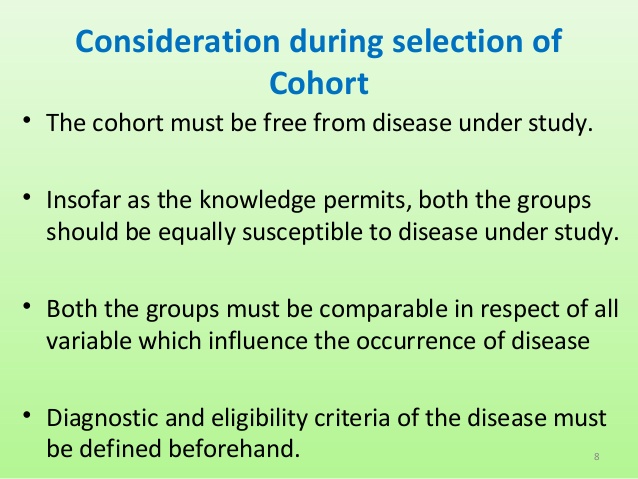 Text Book  :   Basic Concepts and Methodology for the Health Sciences
11
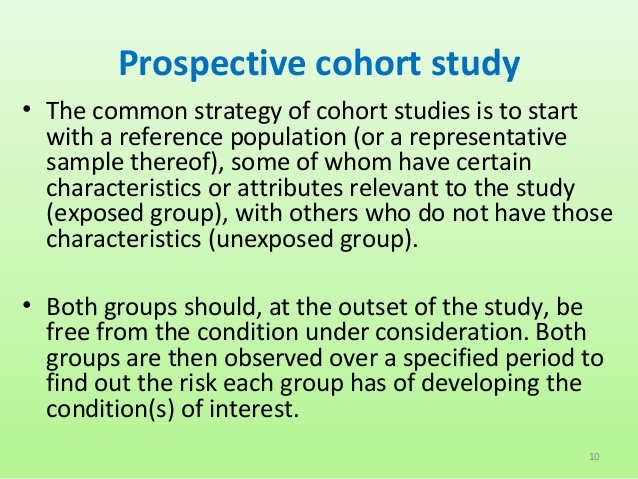 Text Book  :   Basic Concepts and Methodology for the Health Sciences
12
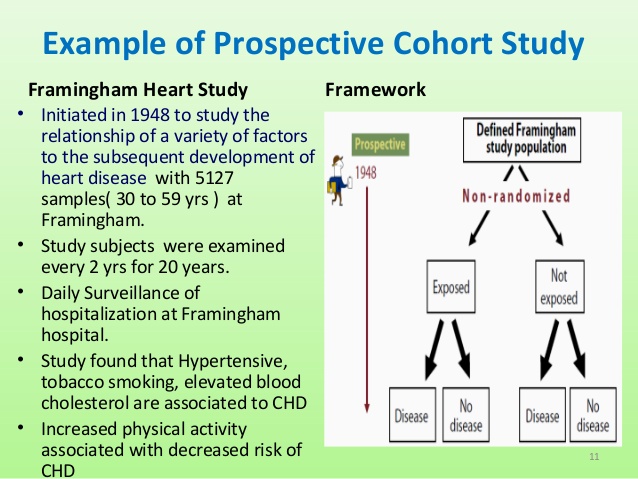 Text Book  :   Basic Concepts and Methodology for the Health Sciences
13
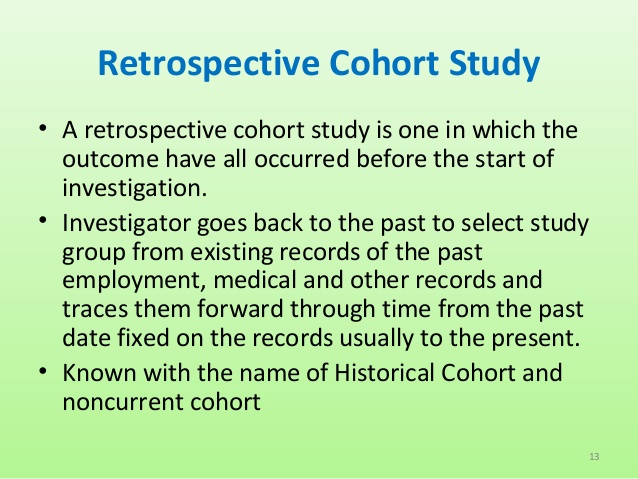 Text Book  :   Basic Concepts and Methodology for the Health Sciences
14
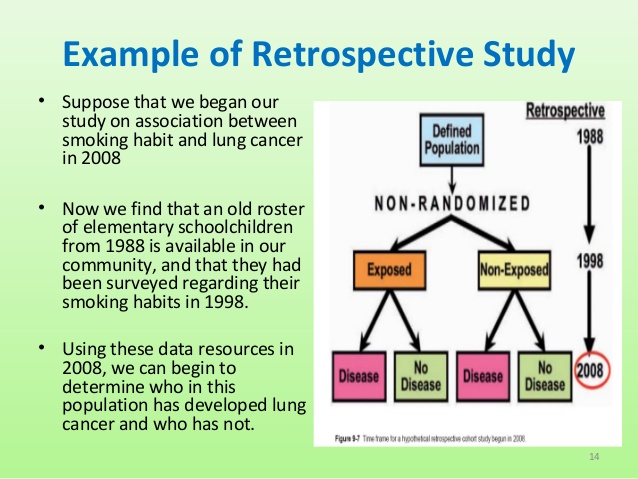 Text Book  :   Basic Concepts and Methodology for the Health Sciences
15
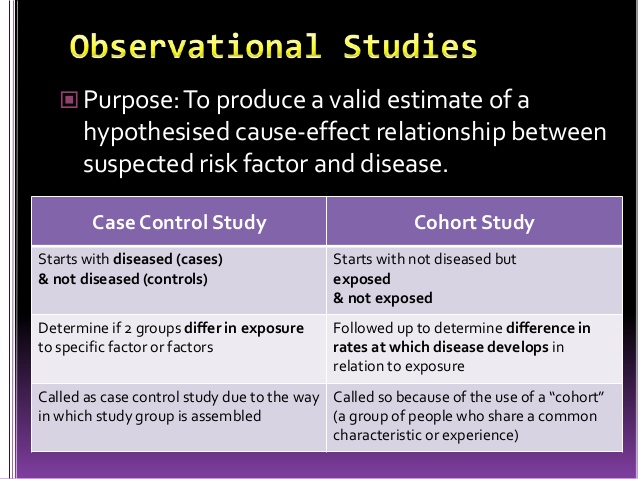 16
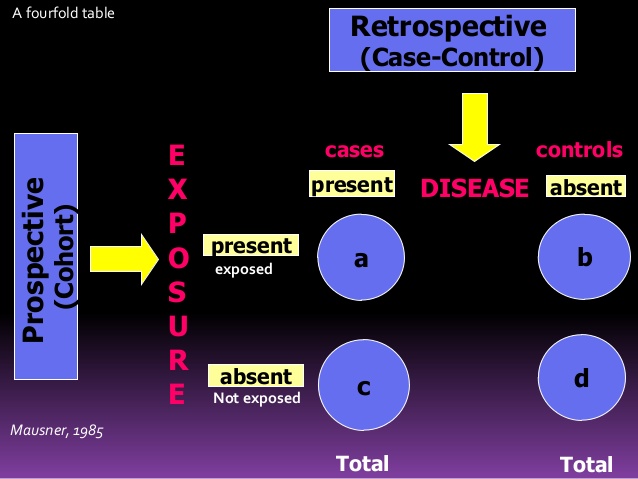 17
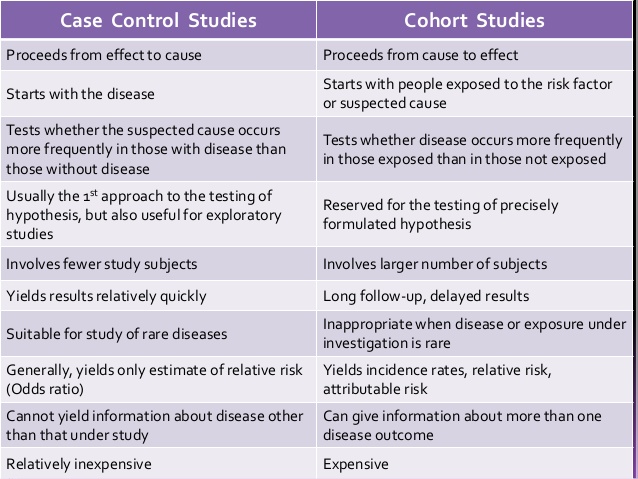 18
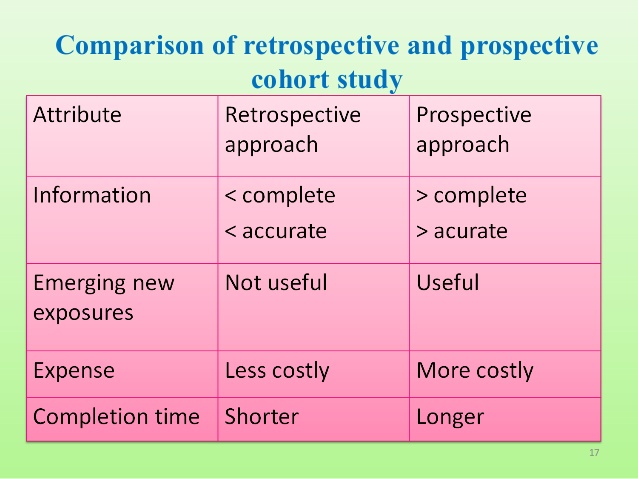 Text Book  :   Basic Concepts and Methodology for the Health Sciences
19
Cross-Sectional  Studies
Features of C-S Studies
Snapshot in time
e.g. - cholesterol measurement and ECG measured at same time
Determines prevalence at a point in time
Therefore, C-S is a prevalence study
Design of a C-S Study
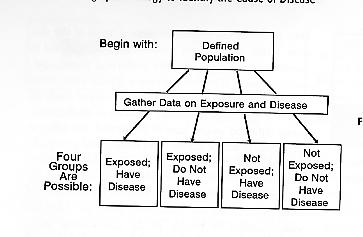 Design of a C-S study (Cont.)
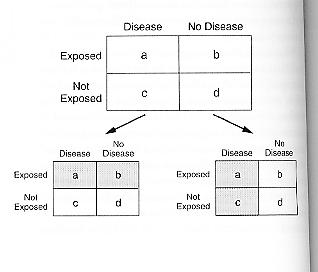 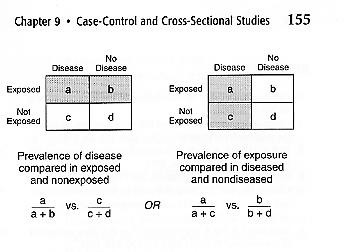 Fig 9-11
p. 155
Advantages of C-S Studies
Short term
Fewer resources required
Less statistical analysis
More easily controlled
Design less complex
Provide relationship between attributes of disease and characteristics of various groups, e.g. elderly group
Data is useful for planning of health services and medical programs
Disadvantages of C-S Studies
Represent only those who are surveyed
Identify prevalence, not incidence necessarily excludes cases that died before study was done
Show association with survival - not risk of development
People who are ill may not show up for survey -*Healthy Person Effect
Often, not possible to establish temporal relationship between exposure and onset e.g. does high cholesterol precede CHD?
Not too effective if disease levels are low
Therefore, difficult to establish a causal relationship
Data can be only suggestive of causation
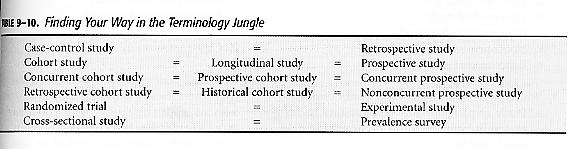